Dissociation of Identity and Trained Trauma-Mediated Behaviors  Randy Noblitt, PhDSurvivorship Clinicians ConferenceFriday May 21, 2021
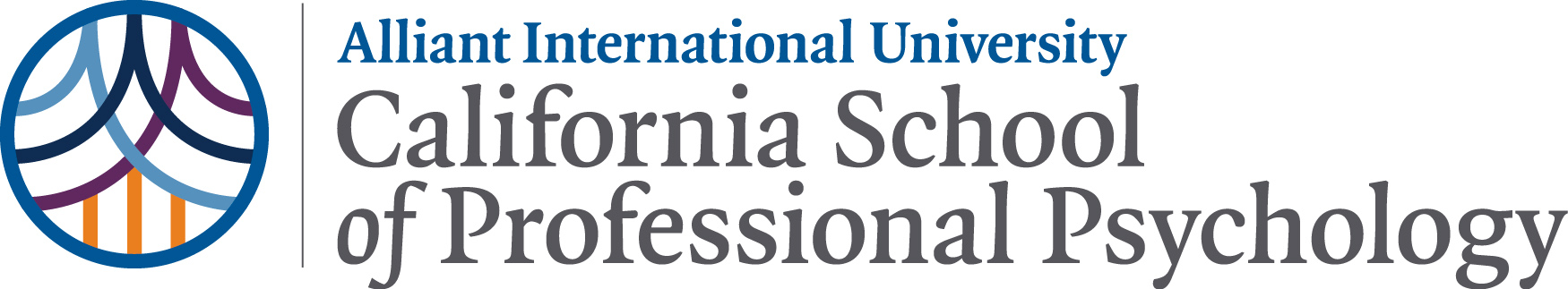 Learning objectives
:Participants will be able to 
(1) identify dissociation of identity using clinical interviewing, observation, and testing with the the DES-II and MMPI-2.(2) discuss the empirical literature on the credibility of ritual abuse.(3) generate and test clinical hypotheses with dissociative clients
Dissociation of identity (DI)
Is a construct I proposed to account for some individuals’ experiences and enactments of multiple selves (Noblitt & Perskin, 1995; Noblitt & Noblitt, 2000, 2014). People who meet the diagnostic criteria for dissociative identity disorder, or other specified dissociative disorder, examples 1, 2, or 4 may also show evidence of DI.
Dissociation of identity (DI)
The more widely accepted theories of dissociative identity disorder suggest that it is a response to overwhelming trauma or disorganized attachment, but many individuals with DI also report a history of deliberate abusive training to respond with dissociative behaviors to various cues and signals in a ritualized (or circumscribed) manner.
Dissociation of identity (DI)
This presentation will review the empirical literature related to the credibility of such allegations and provide a clinical methodology for the evaluation and treatment of survivors with behaviors that may be the result of circumscribed traumatic training.
Such abuse experiences are often reported by extreme abuse (EA) survivors.
What is Extreme Abuse?
Becker, Karriker, Overkamp & Rutz (2008); Rutz, Becker, Overkamp, & Karriker (2008), and Becker, Karriker, Rutz & Overkamp (2013) developed the Extreme Abuse Survey (EAS) and collected data online.
Many EA survivors report experiences of abuse that includes training to dissociate, deepen dissociation, and assume different identities with different jobs and beliefs. Some call this process programming.
What is Extreme Abuse?
Extreme abuse survivors often report a combination of abuse experiences that may include
Abuse in religious/spiritual ceremonies
Abuse in skit-like activities
Repeated and varied abuses at home
Child trafficking
Violence done to animals
Being forced to perpetrate harm to others
Being abused with medical or scientific devices
What is Extreme Abuse?Becker et al. (2013, p. 88)
Self-selected categories of abuse
Of the 987 respondents, the following percentages chose as the category that best
describes their experiences:
• Ritual Abuse 19%
• Mind Control 07%
• Ritual Abuse and Mind Control 52%
• Other Extreme Abuse 22%

We will discuss their research in more detail later in this presentation.
What is evidence?
Some clinicians only consider outcomes from randomized clinical (RCTs) trials as evidence.
However, the American Psychological Association Task Force on Evidence-Based Practice (2006) concluded that there are many kinds of evidence. The first that they list is  “clinical observation (including individual case studies)” (p. 274).
Dissociation of identity (DI)
Is similar but not identical to the construct identity alteration referenced by the International Society for the Study of Dissociation (ISSTD, 2021).
One problem with the notion of identity alteration is that identities are not fixed, and they change over time under contextual circumstances (e.g., changes in age, occupation, disability/ability status, marital/relational status, etc.) among other factors.
Some identity alteration may be mild and unrelated to dissociation (See Gray, 2011).
Dissociation of identity (DI)
Provides contextual framework for identity alteration in DID.
In DID identity is not only altered; it is typically dissociated. There is evidence of trauma and/or dissociation of volition (automatic behaviors) and memory (dissociative amnesia).
Dissociation of identity (DI)
The construct dissociation of identity is also more normalizing and less pathologizing.
Many survivors of extreme abuse report that they were told by their perpetrators that other people would think they were “crazy” if the survivors ever disclosed their abuse stories.
Introduction:What is ritual abuse?
Defining  ritual abuse

RA vs. SRA
RA vs. mind control
Extreme abuse
Introduction:What is ritual abuse?
Interpreting RA allegations

Trauma model (ISSTD, 2011)
Sociocognitive theory (Spanos, 1994)
The professional literature
The professional literature is polarized regarding the two theories.

Much of the literature reflects stated opinions without supporting or contradictory empirical research cited.

Other literature reflects research selectively.
The professional literature
Comprehensive empirical literature reviews may reduce bias.

There are three comprehensive empirical literature reviews on RA to date.
Comprehensive empirical research reviews on RA
Kathleen Faller’s article “Ritual Abuse: A Review of the Research” (1994)
Noblitt & Perskin (2000)
Noblitt & Noblitt (2014)
Ethical considerations are a priority for all psychotherapy and counseling clients.
This is particularly critical for extreme abuse survivors.
Overview of ethical clinical practice
There are a variety of mental health professions including:
Counselors
Marriage and family therapists
Nurses
Psychiatrists
Psychologists
Social workers
Overview of ethical clinical practice
Each profession establishes its own ethics code (see Fisher, 2018) although the codes are similar to one another.
Overview of ethical clinical practice
For example, the American Psychological Association’s (2017) Ethical Principles of Psychologists and Code of Conduct lists aspirational general principles and enforceable ethical standards.
Overview of ethical clinical practice:General principles (APA, 2017)
Beneficence and Nonmaleficence 
 Fidelity and Responsibility
 Integrity
 Justice
 Respect for People's Rights and Dignity
Overview of ethical clinical practice:Ethical standards (APA, 2018)
Resolving Ethical Issues
Competence
Human Relations
Privacy and Confidentiality
Advertising and Other Public Statements
Record Keeping and Fees
Education and Training
Research and Publication
Assessment
Therapy
An additional ethics consideration: The community standard
What would a reasonable mental health professional do when encountering clients with reports of having experienced ritual abuse?

Seek education, consultation, etc. ?
Introduction to the problem of credibility, and its relevance to ethical clinical practice
Why is the question of credibility important?
Introduction to the problem of credibility, and its relevance to ethical clinical practice
Why is the question of credibility important?
How do abuse survivors feel when they  encounter skeptical reactions to their abuse narratives?
To what extent do mental health professionals believe ritual abuse (RA) survivors stories?
This segment of the presentation will comprehensively review the empirical studies about the degree of credibility that MH professionals attribute to RA allegations.
Introduction to the problem of credibility, and its relevance to ethical clinical practice
Why is the question of credibility important?
How do abuse survivors feel when they  encounter skeptical reactions to their abuse narratives?
Palo and Gilbert (2015) studied this phenomenon and found that sexual abuse survivors who experienced more unhelpful and fewer supportive responses to their abuse disclosures also evidenced  more PTSD as well as worse PTSD symptoms.
Introduction to the problem of credibility, and its relevance to ethical clinical practice
Do clinicians have a duty to be generally supportive of their clients?
When therapists are unsupportive, might such treatment worsen the traumatic effects of their clients’ past abuses?
Method
Goal: To develop a comprehensive review of empirical research on the topic of the believability of RA allegations to therapists
Method
Procedure:
Reviewed all relevant studies cited in the most recent comprehensive review (Noblitt & Noblitt, 2014)
  Used the PsycINFO search engine to look for any additional empirical studies, but found none.
Seven studies were identified and reviewed (listed chronologically)
Perry (1992)
Goodman, Qin, Bottoms, & Shaver (1994); and Bottoms, Shaver & Goodman (1996)
Andrews, Morton, Bekerian, Brewin, Davies & Mollon, (1995)
Schmuttermaier & Veno (1999)
Norcross, Koocher & Garofalo (2006)
Becker, Karriker, Overkamp, & Rutz (2008). Rutz, Becker, Karriker & Overkamp (2008); and Becker, Karriker, Rutz & Overkamp (2013)
Ost, Wright, Easton, Hope & French (2013)
Perry (1992)
In a survey of members of the International Society for the Study of Multiple Personality and Dissociation, Perry (1992) found that 88% of 1185 “respondents reported belief in ritual abuse, involving mind control and programming” (p. 4).
Strengths: a survey of qualified professionals
Weaknesses: possible biases of respondents
Goodman, Qin, Bottoms, & Shaver (1994); and Bottoms, Shaver & Goodman (1996)
These researchers conducted 5 studies that were summarized in Goodman, Qin, Bottoms, & Shaver (1994);. Only the first of the studies addressed the question of perceived credibility.
Goodman, Qin, Bottoms, & Shaver (1994); and Bottoms, Shaver & Goodman (1996)
In a national survey of 2,709 clinical psychologists who were members of the American Psychological Association, the authors investigated the frequency of RA allegations made to psychologists. This study showed that within their sample of psychologists,70% denied and 30% acknowledged seeing at least one case of “ritualistic or religion-related abuse since January 1, 1980” (Bottoms, Shaver, & Goodman, 1991, p. 6). (Cited in Noblitt & Noblitt, 2014, pp. 53‒54)
Goodman, Qin, Bottoms, & Shaver (1994); and Bottoms, Shaver & Goodman (1996)
Strengths: Large samples, well designed, multidisciplinary clinicians
Weaknesses: Bias evident in failure to cite authors with alternate data or perspectives, interpreting their outcomes critically of RA credibility when they could be interpreted as supportive, and their stating:
“Most clients who allege ritual abuse are diagnosed as having multiple personality disorder or post-traumatic stress disorder, two increasingly popular, but controversial psychological diagnoses” (Bottoms, Shaver & Goodman, 1996, p. 1).
Andrews, Morton, Bekerian, Brewin, Davies & Mollon, (1995)
The researchers collected data from 810 British Psychological Society practitioners who had seen sexually abused clients. Regarding these psychologists’ “belief in essential accuracy of reports of SRA,” 3% reported never, 54% sometimes, 38% usually, and 5% always. Fifteen percent reported that they had worked with clients reporting satanic ritual abuse (SRA). Eighty percent of the psychologists who had seen one or more individuals with a stated history of SRA believed the allegations.
(Cited in Noblitt & Noblitt, 2014, p. 55)
Andrews, Morton, Bekerian, Brewin, Davies & Mollon, (1995)
Strengths: Appears unbiased, used a Likert scale rather than dichotomous belief or disbelief
Weakness: ?
Schmuttermaier & Veno (1999)
They surveyed 74 Center Against Sexual Assault (CASA) workers, 48 psychologists, and 27 psychiatrists in the state of Victoria, Australia. (Cited in Noblitt & Noblitt, 2014, p. 55)
Eighty-five percent endorsed the belief that ritual abuse is “an indication of genuine trauma” (Cited in Noblitt & Noblitt, 2014, p. 55)
Strengths: Appears unbiased, multidisciplinary participants
Weaknesses: ?
Norcross, Koocher & Garofalo (2006)
This article begins by asking,
Which psychotherapies are effective? Psychologists have been inundated with lists of treatment guidelines, empirically supported therapies, practice guidelines, and reimbursable therapies. (Norcross et al. 2006, p. 515)
Paradoxically, John Norcross played a significant role in an American Psychological Association’s policy statement that “different forms of psychotherapy typically produce relatively similar outcomes” (APA, 2013a, p. 321; also see APA 2013b, Campbell et al., 2013).
Norcross, Koocher & Garofalo (2006)
The title of this article is “Discredited Psychological Treatments and Tests: A Delphi Poll.”
The authors selected a panel of 100 out of 290 doctoral-level mental health professionals: who were described as “experts” to rate a long list of psychological approaches 59 treatments and 30 assessment techniques (that included sand tray therapy, dream analysis, etc.) and “Treatments for mental disorders resulting from Satanic ritual abuse” (p. 518). 
On a 1-5 Likert scale (represented as 1 not at all discredited, 2  unlikely discredited, 3  possibly discredited, 4  probably discredited, 5  certainly discredited) the SRA question was rate as 3.98 the first round and 4.28 the second round.
Norcross, Koocher & Garofalo (2006)
Strengths: The panel consisted of potentially well-educated MH professionals.
Weaknesses: I reviewed the names of the experts on the panel and saw no one I recognized as having expertise in dissociative disorders or RA. The panel was likely biased, no other research was cited that was remotely associated with RA other than one article by a well-known FMS apologist. That article criticized treatment for DID as being inherently dangerous. It is not clear why an Adelphi method was used. If people are indeed suggestible as is proposed by the sociocognitive model this method would seem inappropriate do to its overt use of suggestion.
Becker, Karriker, Overkamp & Rutz (2008); Rutz, Becker, Overkamp, & Karriker (2008), and Becker, Karriker, Rutz & Overkamp (2013)
Developed the Extreme Abuse Survey (EAS) and collected data online.
Becker et al. (2008); Rutz et al.(2008), and Becker et al. (2013)
An international study of helping professionals was conducted by Becker, Karriker, Overkamp, and Rutz (2008) and Becker, Karriker, Rutz, and Overkamp (2013) and is part of their Extreme Abuse Survey (EAS) research series (http://extreme-abuse-survey.net/). The Professional Extreme Abuse Survey (P-EAS) is an online questionnaire with 215 questions (and 53 optional ones) that was available from April 1 to June 30, 2007. Four hundred fifty-one (451) helping professionals from 20 different countries responded to at least one of the questions.
Becker et al. (2008); Rutz et al.(2008), and Becker et al. (2013)
This survey shows that 86% of helping professionals who have worked with at least one extreme abuse survivor report having in their caseload at least one survivor of SRA.
Becker et al. (2008); Rutz et al.(2008), and Becker et al. (2013)
Some of their other findings are as follows: 61% saw clients who reported ritual abuse by clergy, 85% said the majority of adult ritual abuse/mind control (RA/MC) survivors with whom they worked were diagnosed with DID, 63% said that they always take a neutral stance regarding the truth of an adult survivor’s memories of RA/MC, 65% said that some of their clients’ reports of RA/MC were based on continuous, rather than dissociated, memories.
Becker et al. (2008); Rutz et al.(2008), and Becker et al. (2013)
Regarding belief in their clients’ stories, 3% of the helpers do not believe any of their clients who report RA/MC experienced ritual abuse, the rest reported belief in varying degrees concordant with the previous findings of Andrews et al. (1995) and Ost et al. (2013). There was a similar pattern where 5% did not believe any of their clients who report RA/MC experienced MC and the rest of the respondents indicated belief in varying degrees.
(Cited in Noblitt & Noblitt, 2014, p. 56)
Ost, Wright, Easton, Hope & French (2013)
Ost, Wright, Easton, Hope, and French (2013) collected responses to an online survey of 183 chartered clinical psychologists and 119 hypnotherapists. Among the chartered clinical psychologists, 37.9% indicated that they had seen one or more cases of individuals with satanic or ritualistic abuse. The researchers found that 24.5% of the hypnotherapists had seen one or more satanic/ritual abuse cases. Along the lines of the Andrews et al. (1995) study they asked, “Are reports of Satanic/ritualistic abuse essentially accurate?” Among the chartered clinical psychologists, 1.6% responded never, 11.5% rarely, 27.3% sometimes, 29.5% usually, and 2.7% always. The hypnotherapists answered 10.1% never, 15.1% rarely, 21.0% sometimes, 12.6% usually, and 5.0% always.
(Cited in Noblitt & Noblitt, 2014, p. 55)
Ost, Wright, Easton, Hope & French (2013)
Strength: In spite of their bias, the authors produced data that were more consistent with the other studies.
Critical review of the empirical studies and their outcomes
Empirical data can aid in understanding the credibility of RA survivors’ narratives in the community of MH providers.
This data may help us determine the “community standard.”
Clinical Method
Be ethical
Institutional ethics
Personal ethics
Be competent
Be humble and respectful
Develop effective therapeutic alliances
Consider your clients’ unique identities and needs
Use caution with potentially suggestive methods
Be flexible. Be open to entertaining alternate perspectives.
Be carefully observant
Informed Consent
Psychological Assessment
Hx and mental status
Testing: With adults begin with the MMPI-II Extended Scale Report (see Noblitt, 1995; Noblitt & Noblitt, 2014).
Use caution in overinterpreting high F scales. These are normally found in dissociative clients. If either the PS or PK scales are  t-score of 65, or there are other suggestions of dissociation use the DES-II. The DSM allows us to use the client’s verbal report as evidence of DID. 
A more conservative approach is to create circumstances where you can observe the client’s overt dissociation in session.
How can therapists safely access their clients?
Role playing and chairwork
Exploring their use of music for relaxation and self-soothing
Have items of interest to children in your office (e.g., stuffed animals).
Assign journaling and artwork
Ideomotor Signaling
How the method is commonly done
Catherine Gould’s version of ideomotor signaling
Identify triggers.
Be empathic and observant.
Treatment goals
Stabilization especially regarding risk of self-harm and re-victimization
Ability to develop healthy interpersonal relationships and an expanded support system
Improved mood
Decreased trauma response
Improved capacity to work
Treatment goals
Integration/fusion?
Elimination of maladaptive trigger responses
References
American Psychiatric Association. (2013). Diagnostic and statistical manual of mental disorders (5th ed.). https://doi.org/10.1176/appi.books.9780890425596  
American Psychological Association Presidential Task Force on Evidence-Based Practice. (2006). Evidence-based practice in psychology. American Psychologist, 61(4), 271–285. https://doi.org/10.1037/0003-066X.61.4.271 
American Psychological Association. (2013). Recognition of psychotherapy effectiveness. Psychotherapy, 50(1), 102–109. https://doi.org/10.1037/a0030276
American Psychological Association  (2017). Ethical principles of psychologists and code of conduct.  http://www.apa.org/ethics/code/index.aspx 
Andrews, B., Morton, J., Bekerian, D. A., Brewin, C. R., Davies, G. M., & Mollon, P. (1995, May). The recovery of memories in clinical practice: Experiences and beliefs of British Psychological Society practitioners. The Psychologist, 8, 209–214.
References
Becker, T., Karriker, W., Overkamp, B., & Rutz, C. (2008). The extreme abuse surveys: Preliminary findings regarding dissociative identity disorder. In A. Sachs & G. Galton (Eds.), Forensic aspects of dissociative identity disorder (pp. 32–49). Karnac.
Becker, T., Karriker, W., Rutz, C., & Overkamp, B. (2013). Extreme abuse survey series: Development, findings, and consequences. Sandime.
Bottoms, B. L., Shaver, P. R., & Goodman, G. S. (1996). An analysis of ritualistic and religion-related child abuse allegations. Law and Human Behavior, 20(1), 1–34. https://doi.org/10.1007/BF01499130 
Campbell, L. F., Norcross, J. C., Vasquez, M. J. T., & Kaslow, N. J. (2013). Recognition of psychotherapy effectiveness: The APA resolution. Psychotherapy, 50(1), 98–101. https://doi.org/10.1037/a0031817
References
Faller, K. C. (1994, Spring). Ritual abuse: A review of research. APSAC Advisor, pp. 1, 19–27. 
Fisher, M. A, (2018). Ethics codes of the major mental health professions. Retrieved from http://www.centerforethicalpractice.org/ethical-legal-resources/ethical-information/ethics-codes/links-subspecialties-professions/
Goodman, G. S., Qin, J., Bottoms, B. L., & Shaver, P. R. (1994). Characteristics and sources of allegations of ritualistic child abuse: Final report to the National Center on Child Abuse and Neglect. [Unpublished manuscript]. https://www.ojp.gov/pdffiles1/Digitization/154415NCJRS.pdf
Gray, H. (2011). Normalizing dissociation part 5: Identity alteration. https://www.healthyplace.com/blogs/dissociativeliving/2011/07/normalizing-dissociation-part-5-identity-alteration
References (continued)
ISSTD (2011). Guidelines for treating dissociative identity disorder in adults, third revision. Journal of Trauma & Dissociation, 12(2), 115‒187. http://dx.doi.org/10.1080/15299732.2011.537247
ISSTD (2021). Dissociation FAQs. https://www.isst-d.org/resources/dissociation-faqs/#:~:text=Identity%20alteration%20is%20the%20sense,from%20another%20part%20of%20oneself.    
Noblitt, J. R. (1995). Psychometric measures of trauma among psychiatric patients reporting ritual abuse. Psychological Reports, 77, 743–747. https://doi.org/10.2466/pr0.1995.77.3.743 
Noblitt, J. R., & Perskin, P. S. (2000). Cult and ritual abuse: Its history, anthropology, and recent discovery in contemporary America (Rev. ed.). Praeger.
References (continued)
Noblitt, J.R., &  Noblitt, P.P. (2021). Backlash against allegations of sexual harassment and assault. In G. Robertiello (Ed.), Sexual harassment and misconduct: An encyclopedia (pp. 18-22). ABC-CLIO.
Noblitt, J. R. & Noblitt, P. P. (2014). Cult and Ritual Abuse: Narratives, Evidence, and Healing Approaches (3rd Edition). Praeger.
References (continued)
Norcross, J. C., Koocher, G. P., & Garofalo, A. (2006). Discredited psychological treatments and tests: A Delphi poll. Professional Psychology: Research and Practice, 37(5), 515–522. https://doi.org/10.1037/0735-7028.37.5.515
Ost, J., Wright, D. B., Easton, S., Hope, L., & French, C. C. (2013). Recovered memories, satanic abuse, dissociative identity disorder and false memories in the UK: A survey of clinical psychologists and hypnotherapists. Psychology, Crime & Law, 19(1), 1–19. https://doi.org/10.1080/1068316X.2011.598157 
Palo, A. D. & Gilbert, B. O. (2015). The relationship between perceptions of response to disclosure of childhood sexual abuse and later outcomes. Journal of Child Sexual Abuse: Research, Treatment, & Program Innovations for Victims, Survivors, & Offenders, 24(5), 445-463. htttps://doi.org/10.1080/10538712.2015.1042180 
.
References (continued)
Perry, N. E. (1992). Therapists’ experiences of the effects of working with dissociative patients. Paper Presented at the 9th Annual Meeting of the International Society for the Study of Multiple Personality and Dissociation, Chicago, IL
Rutz, C., Becker, T., Overkamp, B., & Karriker, W. (2008). Exploring commonalities reported by adult survivors of extreme abuse: Preliminary empirical findings. In R. Noblitt & P. P. Noblitt (Eds.), Ritual abuse in the twenty-first century: Psychological, forensic, social, and political considerations (pp. 31–84). Robert Reed.
Schmuttermaier, J. & Veno, A. (1999). Counselors’ beliefs about ritual abuse: An Australian study. Journal of Child Sexual Abuse, 8(3), 45–63. https://doi.org/10.1300/J070v08n03_03  
Spanos, N. P. (1994). Multiple identity enactments and multiple personality disorder: A sociocognitive perspective. Psychological Bulletin, 116(1), 143–165. https://doi.org/10.1037/0033-2909.116.1.143